TAURUS  Workshop
14-15 March 2023
Accelerator Control GUIs at ESRF
F. Poncet
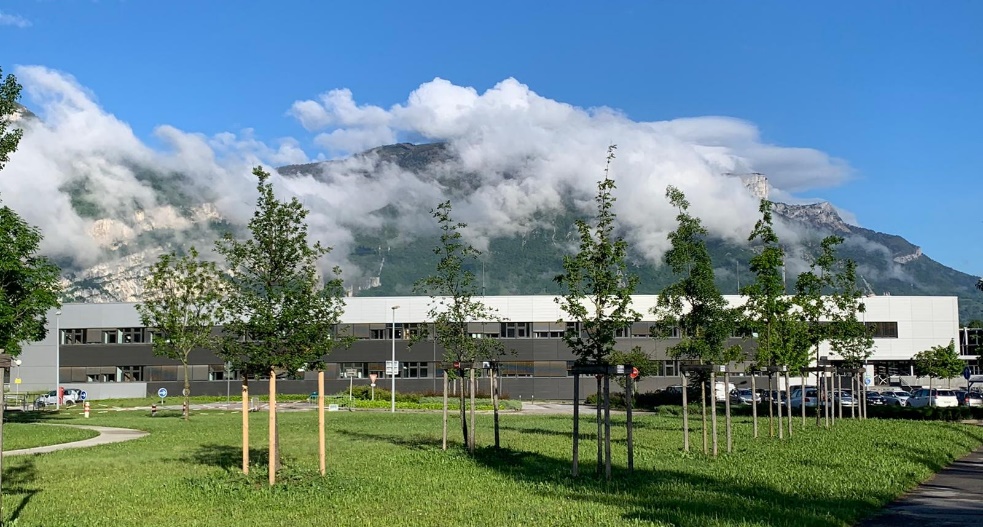 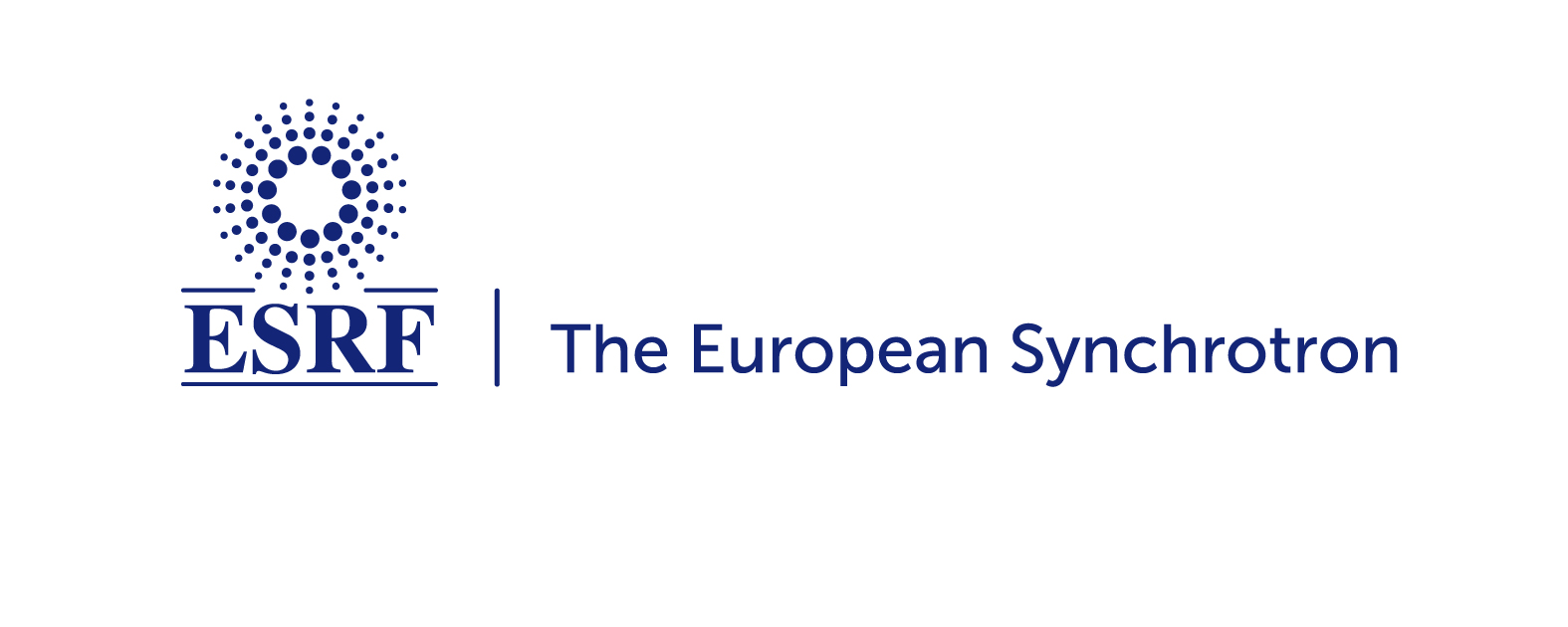 Current Status : Architecture
Control Application GUI
(Java Swing)
Tango DS
Tango DS
Tango DS
Tango DS
Tango DS
Tango DS
Tango DS
Equipment 1
Equipment 2
Equipment 3
Equipment 4
Equipment 5
TAURUS  workshop – 14/15 MARCH 2023 - PONCET
[Speaker Notes: The Accelerator controls GUI are all Java Tango Clients accessing the Tango device servers (C++, Python, a few Java)
The Tango Device Severs can be high level device servers or aggregators which implement the control logic.
The control logic / intelligence is always implemented in a Tango device server]
Accelerator control System Figures
371  Controlled hosts (control PC and VMs)
    2 820  Tango servers running
    5 159  Tango classes 
  23 227  Tango devices
417 678  Device properties
153 489  Attribute properties
TAURUS workshop – 14/15 MARCH 2023 - PONCET
Accelerator controls GUI examples
TAURUS workshop – 14/15 MARCH 2023 - PONCET
GUIs Characteristics and figures
130  Java GUI applications deployed and used in operation. Many of them also include expert sub-panels
All of them are desktop standalone applications
100% of these applications are developed by our team (ACU)
Among them lots of medium complexity applications and a few very complex applications
The number of tango devices connected to one application : up to 2 000 
Pure clients talking to Tango devices. The control logics are coded inside the device servers not in GUI applications
In addition to the above applications, more than 60 dashboards based on Jdraw Synoptic made by non programmers : equipment responsibles or operators
TAURUS workshop – 14/15 MARCH 2023 - PONCET
Accelerator control GUI applications
Java applications based on Tango ATK framework
Control Application GUI
Tango ATK
Java Swing
JTango
TAURUS workshop – 14/15 MARCH 2023 - PONCET
Homogenous LOOK & FEEL
Color code, ToolTips, conventions
Same tools for chart, plots
Error handling and windows : popup and history
Synoptic drawings
TAURUS workshop – 14/15 MARCH 2023 - PONCET
Homogenous LOOK & FEEL
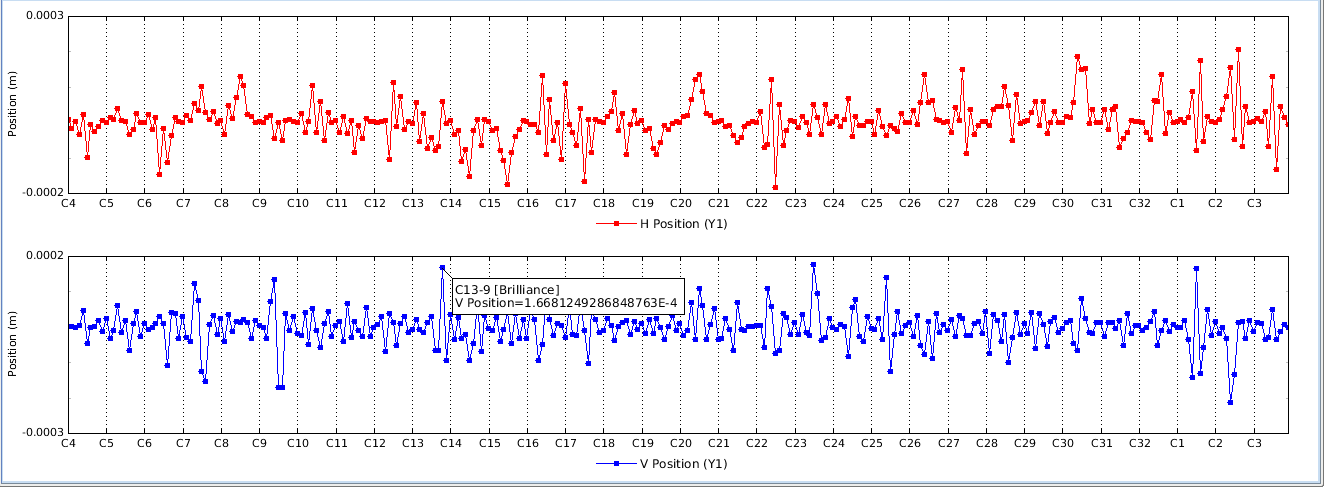 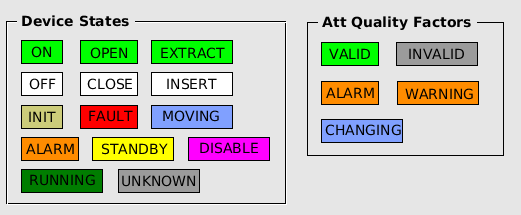 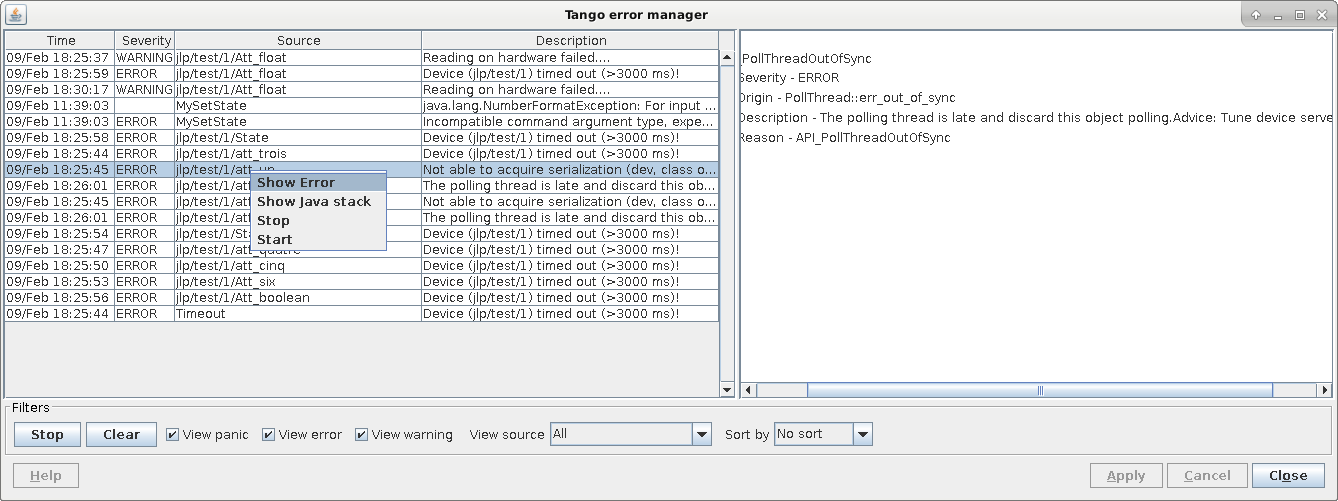 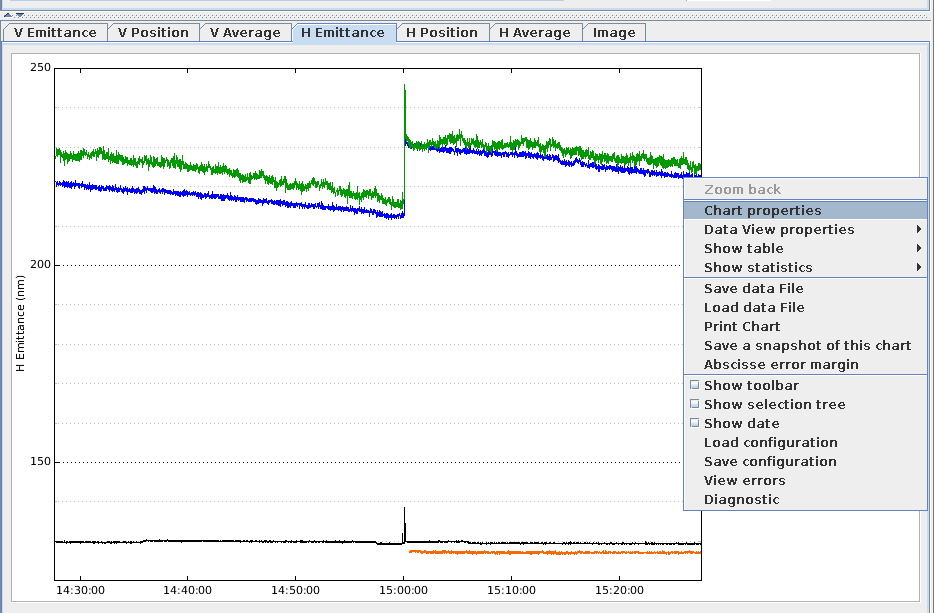 TAURUS workshop – 14/15 MARCH 2023 - PONCET
Homogenous LOOK & FEEL
Synoptic drawings
The unique tool at ESRF which allows to build a simple GUI with zero programming. The equipment experts and/or the operators can build a GUI in autonomy.
This tool is included in Tango ATK.
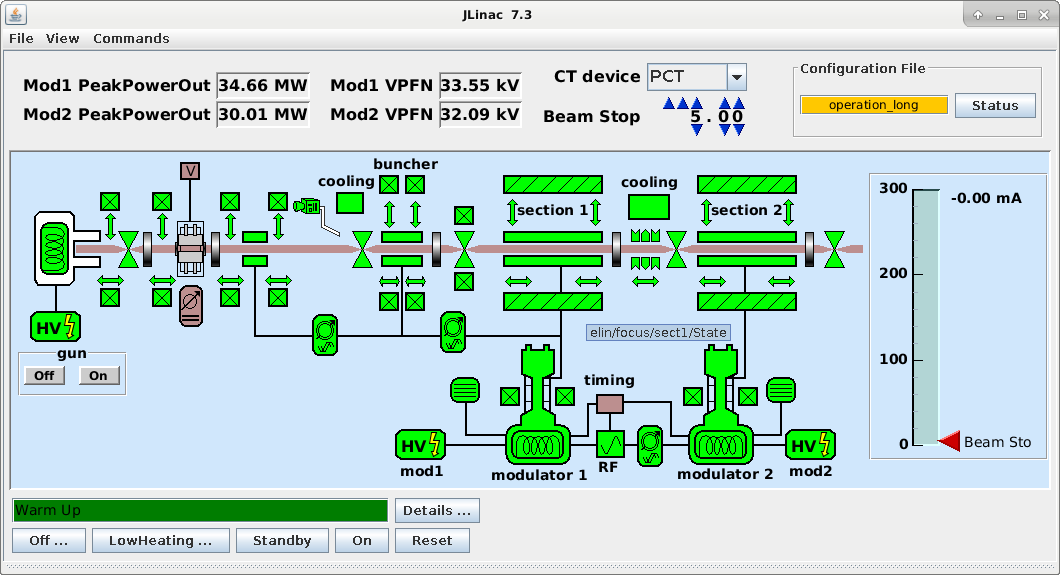 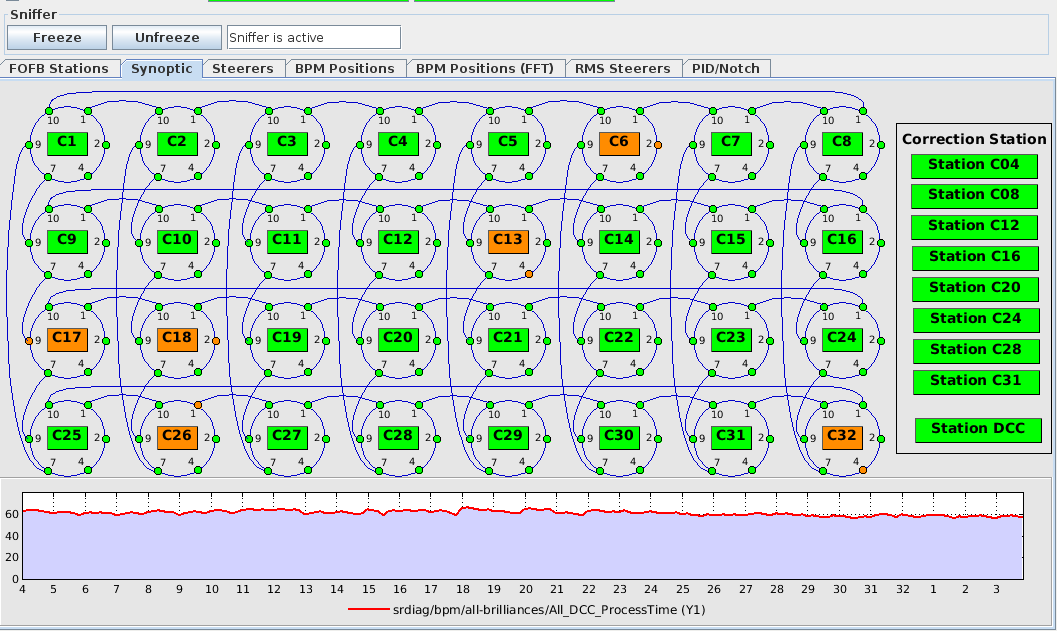 TAURUS workshop – 14/15 MARCH 2023 - PONCET
FUtURE of Java and SWING
Oracle Support for Java
Oracle Supports Java : see the oracle document “Java Client Roadmap Update” last updated May 11, 2020
Latest LTS release Java 17 and the next LTS release Java 21 is planned for September 2023
A non LTS release every 6 months and one LTS release every 2 years according to the Oracle Java SE Support Roadmap

Oracle Support for AWT and Swing 
In Oracle document  “Java Client Roadmap Update” last page :  Oracle will continue developing Swing and AWT across all supported releases as a core Java SE technology
TAURUS workshop – 14/15 MARCH 2023 - PONCET
FUtURE of TANGO JAVA API
JACORB
There is no update or apparent activity on this project since 2017
Are the JACORB source codes included inside the Jtango project so that they are compiled / recompiled with Jtango ?
What will be the future of Tango Java clients : AtkPanel, Jive, Astor, HDB++ tools and clients?
JEROMQ
It is still updated. The last release jeromq-0.5.3  December 2022
Jtango
ESRF :  for the moment no contributor (Since Pascal’s retirement)
SOLEIL :  Main contributor
S2 Innovaltion
Are we going to actively maintain Jtango? Resources? What about JACORB and JEROMQ?
TAURUS workshop – 14/15 MARCH 2023 - PONCET
FUtURE of JAVA GUIS AT ESRF
JAVA and Swing support          
JEROMQ    
JACORB    
JTANGO  
TAURUS workshop – 14/15 MARCH 2023 - PONCET
Many thanks for your attention
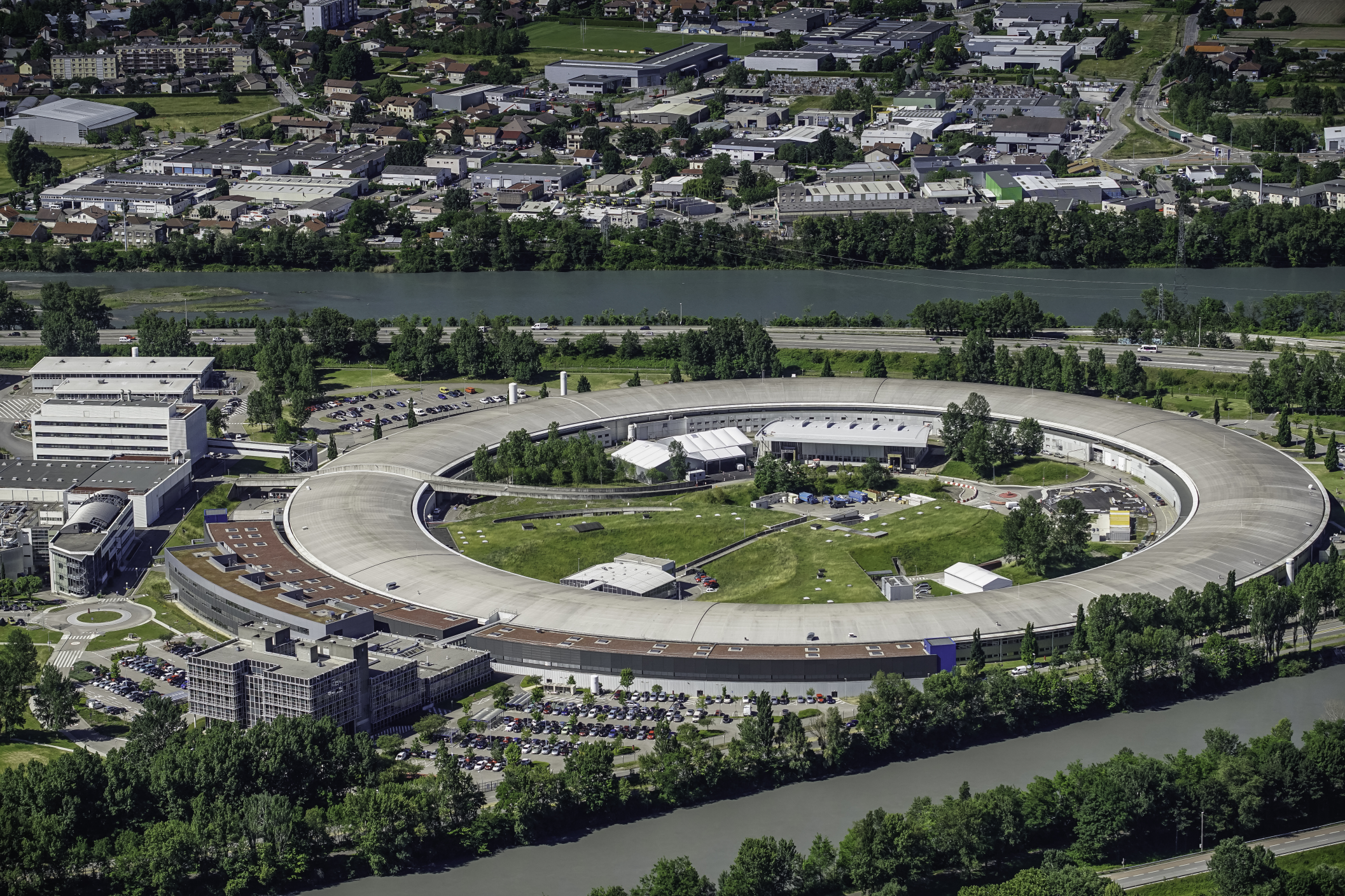 TAURUS workshop – 14/15 MARCH 2023 - PONCET